Русские поэты XIX–XX веков. Образы детей в произведении И. З. Сурикова «Детство»
Составила и провела:
учитель 1 кв. категории 
МБОУ СОШ №6
г. Георгиевска 
Ставропольского края 
Березина М.М.
Педагогические задачи: 
способствовать формированию мыслительной деятельности учащихся, максимальному выявлению и использованию индивидуального опыта ребенка, развитию творческих способностей, наблюдательности, образного мышления, речи; 
совершенствовать навыки чтения через анализ поэтического произведения
Отгадай загадки
Наступили холода, 	      
Обернулась в лёд вода. 
Длинноухий зайка серый 
Обернулся зайкой белым.
Кто скажет, кто знает,
Когда это бывает?
Запорошила дорожки,    Разукрасила окошки,     Радость детям подарила    И на санках прокатила.
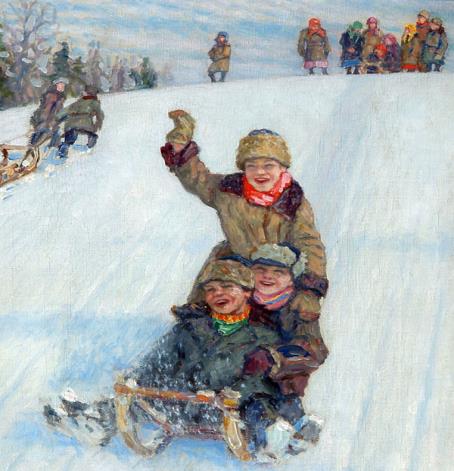 Скороговорка
Вез на горку Саня за собою сани.Ехал с горки Саня, а на Сане сани.
Иван Захарович Суриков1841-1880 г.г.
Детства прошлого картины, только вы светлы:Выступаете вы ярко из сердечной мглы.
Словарная работа
Кубарем качуся  
Прясть
Ветхая шубёнка
Лапти – крестьянская обувь, сплетенная из лыка;
Прялка – приспособление для ручного прядения
Светец – подставка для лучины, освещавшей жилище
Зимние забавы крестьянских детей
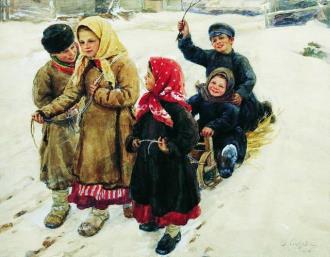 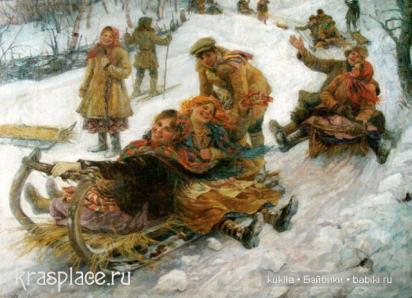 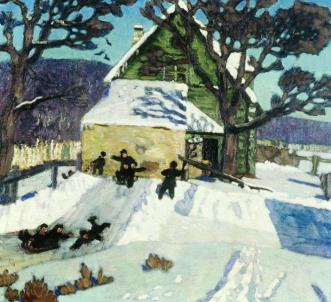 Быт крестьян 19века
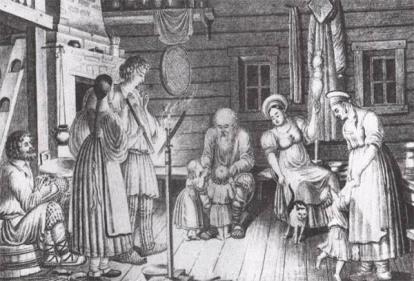 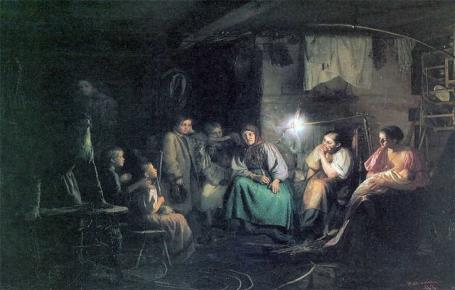 Слова-опоры
•вот моя деревня;
•весело хохочут;
•тихо речь журчит;
•чудный сад цветет.
Блиц-опрос
–
 От чьего имени ведется рассказ?
– Что приснилось мальчику?
– Что изменилось с приходом утра?
– В каких строках выражена главная мысль стихотворения?

– Почему автор сравнивает детские годы с водой?
Вы можете использовать данное оформление 
для создания своих презентаций, 
но в своей презентации вы должны указать 
источник шаблона: 

Ранько Елена Алексеевна 
учитель начальных классов  
МАОУ лицей №21
  г. Иваново

Сайт: http://elenaranko.ucoz.ru/
Интернет – ресурсы:
http://s3.uploads.ru/BdO9t.png 
рамка

http://cs10561.vkontakte.ru/u111299510/-5/x_70c5f3cb.jpg 
перо, чернильница

http://img-fotki.yandex.ru/get/6434/136487634.a39/0_d5931_5c31a0b1_XL.png  
книги

http://s1.pic4you.ru/allimage/y2012/10-26/12216/2601840.png
 открытая книга с пером

http://lenagold.narod.ru/fon/clipart/s/svit/svitolk21.png
свитки